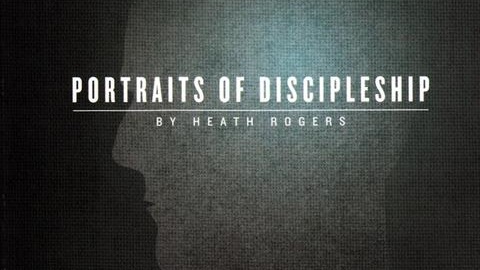 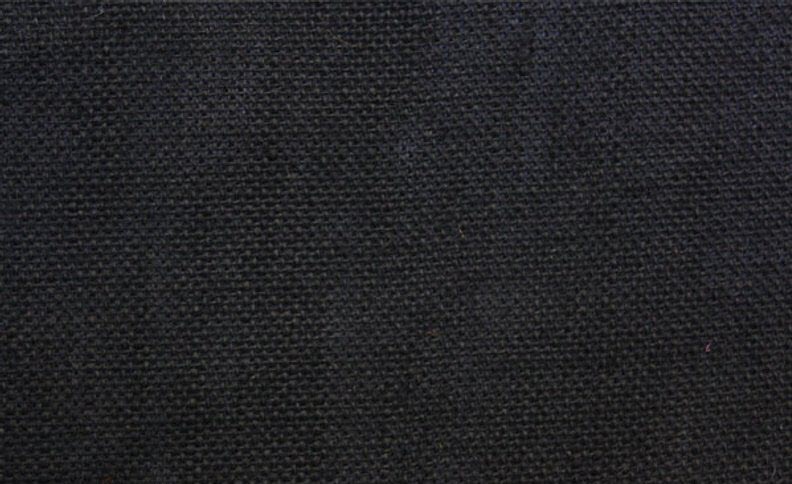 THE DISCIPLES RELATIONSHIP:
TO HIMSELF
An Athlete
A Soldier

TO HIS LORD
The Potter and the Clay
The Vine and the Branches
A Child of God


TO HIS BRETHREN
A Member of the Body
“My Brother’s Keeper”
A Servant

TO THE WORLD
Strangers & Pilgrims
Salt & Light
An Apologist
Fishers of Men
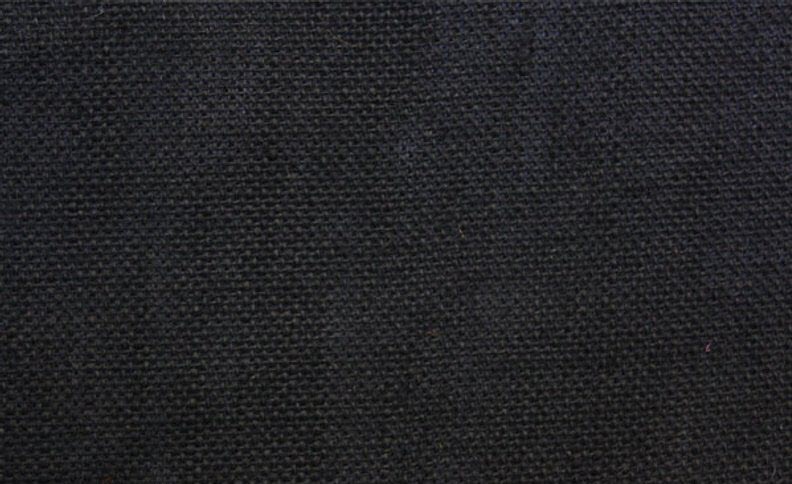 LESSON 8: “My Brother’s Keeper”The Disciple’s Support
And let us consider one another to provoke unto love and good works, not forsaking the assembling of ourselves together, as the manner of some is, but exhorting one another; and so much more as we see the day approaching. (Hebrews 10:24-25)
The Disciple – “My Brother’s Keeper”
Cain – Gen 4:9 – “Am I my brother’s keeper?”
Idea of “Responsibility”

Who is my brother?
Everyone – same creation
As disciples – fellow Christians – Brothers and Sisters in Christ
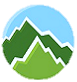 The Disciple – “My Brother’s Keeper”
Responsibilities toward our brothers and sisters:
Love						
Consideration 
Provocation 			
Exhortation
Good Works

A Good Example
Patience	
The Benefit of the Doubt
Restoration
Forgiveness
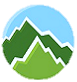 “My Brother’s Keeper” – Love
“Owe nothing to anyone except to love one another; for he who loves his neighbor has fulfilled the law.” (Rom. 13:8)     ref. Matt. 22:36-40

1Cor. 13:4-8: Love is… patient, kind, not jealous, not provoked, does not take into account a wrong suffered, does not rejoice in unrighteousness, bears all things, believes all things, hopes all things, endures all things.  “Love never fails”
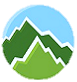 “My Brother’s Keeper” – Love
“Beloved, let us love one another, for love is from God; and everyone who loves is born of God and knows God…if God so loved us, we also ought to love one another…if we love one another, God abides in us, and His love is perfected in us…” 
(1John 4:7,11,12)

Concept: “Because I love my brother, I will…”
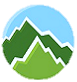 “My Brother’s Keeper” - Consider, Provoke, Exhort
“Let us hold fast the profession of our faith without wavering; (for he is faithful that promised;) And let us consider one another to provoke unto love and to good works: Not forsaking the assembling of ourselves together, as the manner of some is; but exhorting one another: and so much the more, as ye see the day approaching.” (Heb. 10:23-25, KJV)

“with humility of mind regard one another as more important than yourselves” (Phil. 2:4)
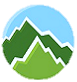 “My Brother’s Keeper” – Good Works
“For we are His workmanship, created in Christ Jesus for good works, which God prepared beforehand so that we would walk in them.” (Eph. 2:10)

“Our people must also learn to engage in good deeds to meet pressing needs, so that they will not be unfruitful.” (Tit. 3:14)

Acts 2:44-45, 4:32-37
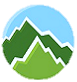 “My Brother’s Keeper” – Good Works
(a widow) “…having a reputation for good works; and if she has brought up children, if she has shown hospitality to strangers, if she has washed the saints’ feet, if she has assisted those in distress, and if she has devoted herself to every good work.” (1Tim. 5:10)
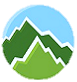 “My Brother’s Keeper” – A Good Example
Examples we have to follow:
Apostles (2Thes. 3:9)
Evangelists (1Tim. 4:12)
Elders (1Pet. 5:3)

We are examples to others:
“Let your light shine before men in such a way that they may see your good works, and glorify your Father who is in heaven.” (Matt. 5:16)
Phil. 3:17, Tit. 2:7, Eph. 5:1-2
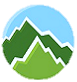 “My Brother’s Keeper” – A Good Example
We have an influence on our brethren; be mindful of our weaker brethren:

“…but whoever causes one of these little ones who believe in Me to stumble, it would be better for him to have a heavy millstone hung around his neck, and to be drowned in the depth of the sea. Woe to the world because of its stumbling blocks! For it is inevitable that stumbling blocks come; but woe to that man through whom the stumbling block comes!” (Matt. 18:6-7)
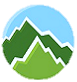 “My Brother’s Keeper” – A Good Example
We have an influence on our brethren; be mindful of our weaker brethren:

“But take care that this liberty of yours does not somehow become a stumbling block to the weak…Therefore, if food causes my brother to stumble, I will never eat meat again, so that I will not cause my brother to stumble.” (1Cor. 8:9, 13)
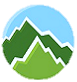 “My Brother’s Keeper” – Patience
“Now we who are strong ought to bear the weaknesses of those without strength and not just please ourselves. Each of us is to please his neighbor for his good, to his edification.” (Rom. 15:1-2)

“with all humility and gentleness, with patience, showing tolerance for one another in love…” (Eph. 4:2)

Gal. 5:22-25 – Fruits of the Spirit…
1Cor. 13:4,7 “love is patient…bears all things”
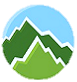 “My Brother’s Keeper” – Benefit of the Doubt
“love…believes all things, hopes all things.” (1Cor. 13:7)

“The first to plead his case seems right, until another comes and examines him.” (Prov. 18:17)

“In everything, therefore, treat people the same way you want them to treat you…” (Matt. 7:12)

Consider Barnabas… Acts 9:26-27
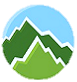 “My Brother’s Keeper” – Restoration
“Brethren, even if anyone is caught in any trespass, you who are spiritual, restore such a one in a spirit of gentleness; each one looking to yourself, so that you too will not be tempted.” (Gal. 6:1)

“My brethren, if any among you strays from the truth and one turns him back, let him know that he who turns a sinner from the error of his way will save his soul from death and will cover a multitude of sins.” (Jam. 5:19-20)

Matt. 18:12-14, 15-18
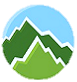 “My Brother’s Keeper” – Forgiveness
“So, as those who have been chosen of God, holy and beloved, put on a heart of compassion, kindness, humility, gentleness and patience; bearing with one another, and forgiving each other, whoever has a complaint against anyone; just as the Lord forgave you, so also should you.” (Col. 3:12-13)

“For if you forgive others for their transgressions, your heavenly Father will also forgive you. But if you do not forgive others, then your Father will not forgive your transgressions.” (Matt. 6:14-15)
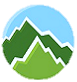 “My Brother’s Keeper” – Forgiveness
“…Lord, how often shall my brother sin against me and I forgive him? Up to seven times?” Jesus said to him, “I do not say to you, up to seven times, but up to seventy times seven.” (Matt. 18:20-21)

Matt. 18:23-35 – Parable of the unmerciful servant
2Cor. 2:5-9
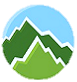 “My Brother’s Keeper” – Thought Questions
Do you love your brethren?  How will you show your love to someone this week?

Are you being patient with your brethren?  “With all humility and gentleness”…  How can you improve your patience with them?

Would you be willing to restore a brother/sister?  If not, why not?

When the time comes, will you be ready to forgive?
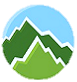